পরিসংখ্যান ক্লাশে সবাইকে স্বাগতম
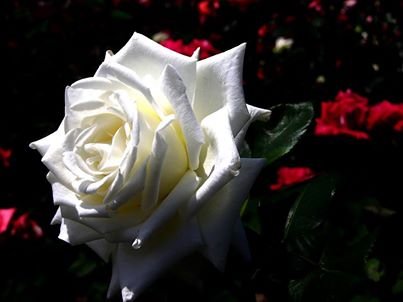 নামঃ মুহাঃ ফাহীমুল হক জাদীদ
	পদবীঃ সহকারী অধ্যাপক (পরিসংখ্যান) 
	নামোশংকরবাটী কলেজ, চাঁপাইনবাবগঞ্জ
	মোবাইল নং : 01718282624
	Email : fh.jadid@gmail.com
শ্রেণিঃ একাদশবিষয়ঃ পরিসংখ্যান প্রথম পত্রঅধ্যায়ঃ সপ্তম
বাংলাদেশে বিভিন্ন বছরে ফসলের উৎপাদনের চিত্র
ছবিটি কিসের?
আজকের পাঠ শিরোনামকালীন সারি(Time Series)
শিখনফল
১। কালীন সারির ধারনা ব্যাখ্যা করতে পারবে।
২। কালীন সারির বিভিন্ন উপাদান বর্ণনা করতে 
   পারবে।
৩। বিভিন্ন পদ্ধতি প্রয়োগ করে কালীন সারির 
   সাধারণ ধারা নির্ণয় করতে পারবে।
কয়েক বছরে উৎপাদিত ধানের পরিমাণ
একক কাজ
১। কালীন সারি কী?
সাধারণ ধারা (Trend)
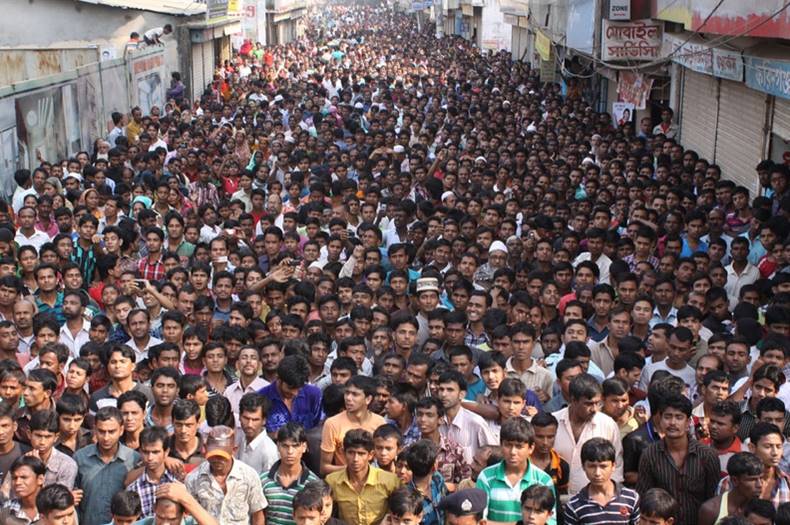 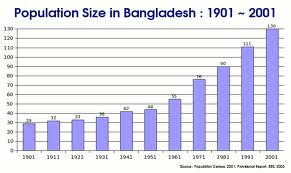 ঋতুগত উঠানামা (Seasonal Fluctuations)
বর্ষাকালে ছাতার ব্যবহার বাড়ে
বর্ষাকাল
চক্র-ক্রমিক উঠানামা (Cyclic fluctuation)
অনিয়মিত উঠানামা (Irregular Fluctuation)
আকস্মিক পরিবর্তন
বন্যা
জোড়ায় কাজ
১।	কালীন সারির উপাদান কয়টি ও কি কি?
২।	দ্রব্যমূল্যের উপর বন্যার প্রভাব কালীন সারির কোন উপাদানকে নির্দেশ করে? ব্যাখ্যা কর।
চলিষ্ণু গড় পদ্ধতিতে সাধারণ ধারা নির্ণয়
আধাগড় পদ্ধতিতে সাধারণ ধারা নির্ণয়
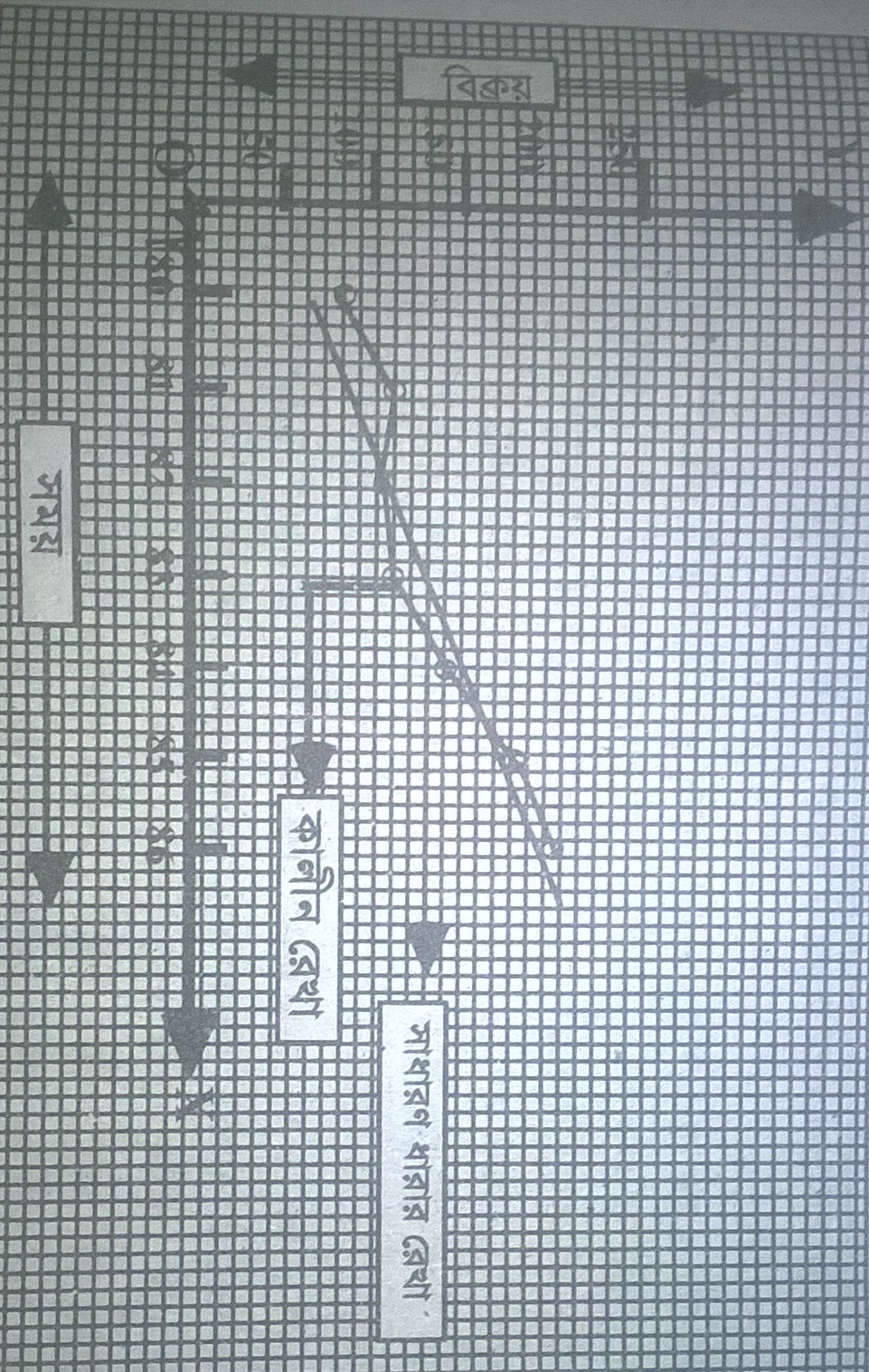 দলীয় কাজ
নিচের তথ্য হতে তিন বছর ভিত্তিক চলিষ্ণু গড় নির্ণয় কর।
মূল্যায়ন
১। ঋতুগত প্রভাবের উদাহরণ দাও।
২। সাধারণ ধারার উদাহরণ দাও।
বাড়ির কাজ
নিচের তথ্য সারি হতে আধাগড় পদ্ধতিতে সাধারণ ধারা নির্ণয় কর।
সবাইকে ধন্যবাদ